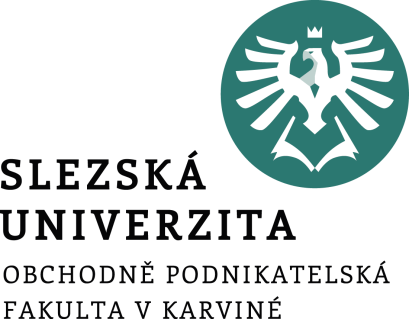 Objektové programování 2
Dědičnost a polymorfismus
Ing. Radomír Perzina, Ph.D.
Katedra informatiky a matematiky
Obsah prezentace
Dědičnost
Konstruktory a dědičnost
Virtuální metody
Abstraktní a uzavřené třídy
Polymorfismus
Přetěžování operátorů
2/15
Dědičnost atributů a metod
Dědičnost je jedna ze základních vlastností objektového programování, která umožňuje z jedné třídy vytvořit jinou třídu tak, že ji rozšíří o další metody či atributy. Ukážeme si tento princip na příkladu, kdy budeme mít třídu vozidlo, která bude obsahovat proměnnou Nazev typu string a celočíselnou proměnnou Hmotnost. Dále bude mít třída metodu Vypis, která vypíše na obrazovku hodnotu těchto dvou proměnných.
3/15
Dědičnost atributů a metod
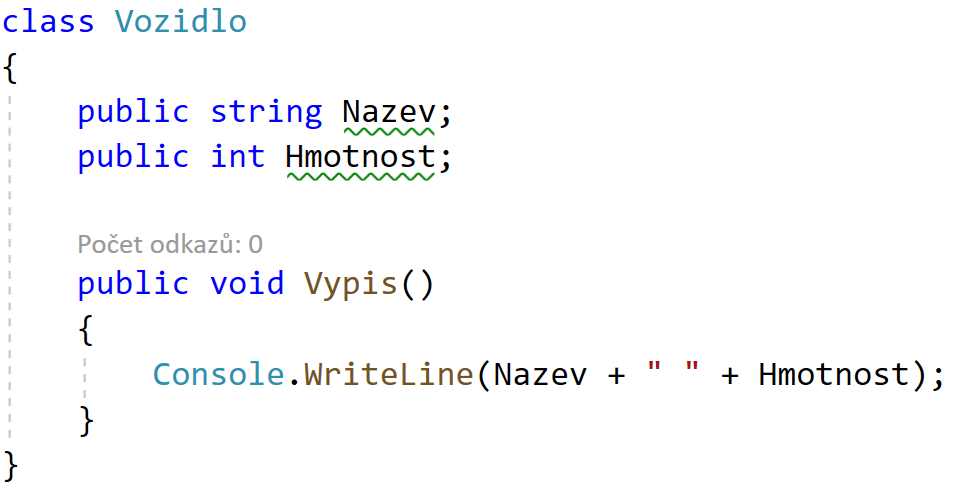 4/15
Dědičnost atributů a metod
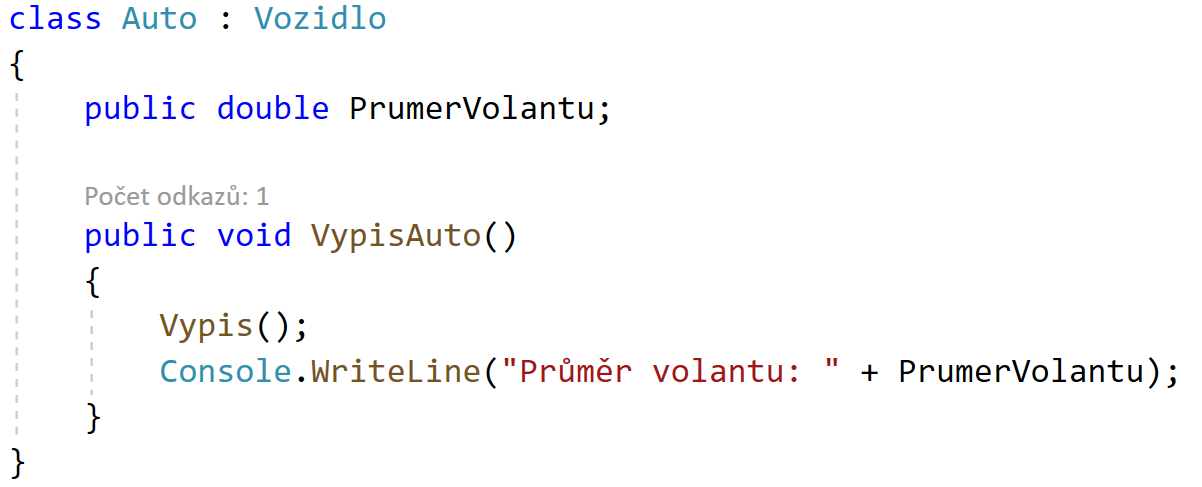 5/15
Konstruktory a dědičnost
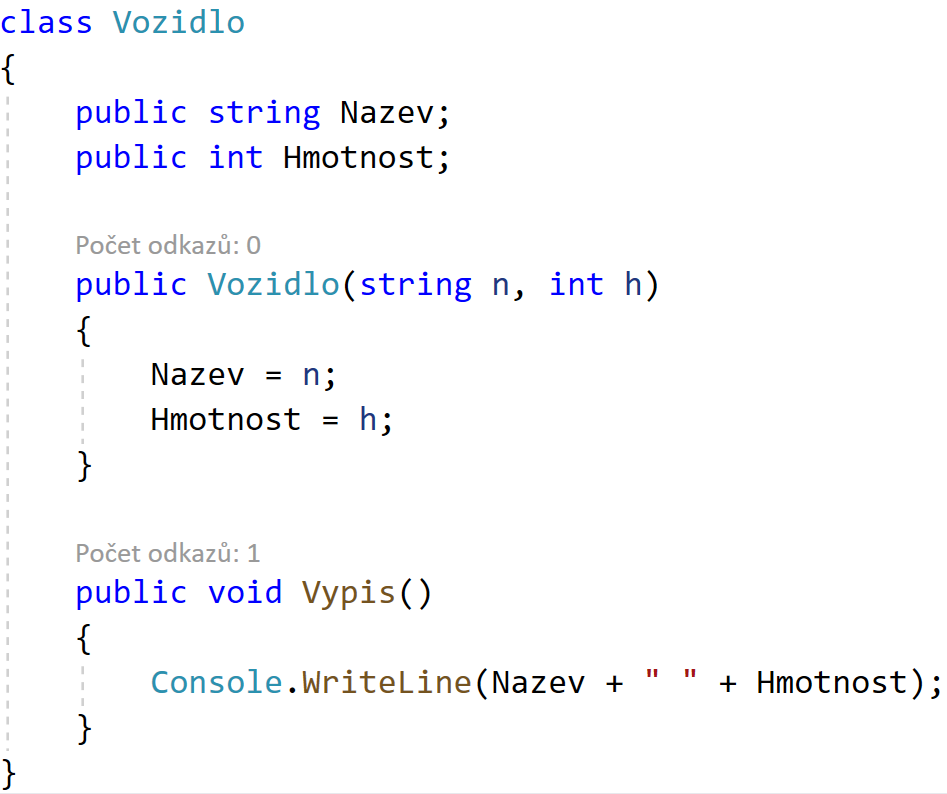 6/15
Bezparametrický konstruktor
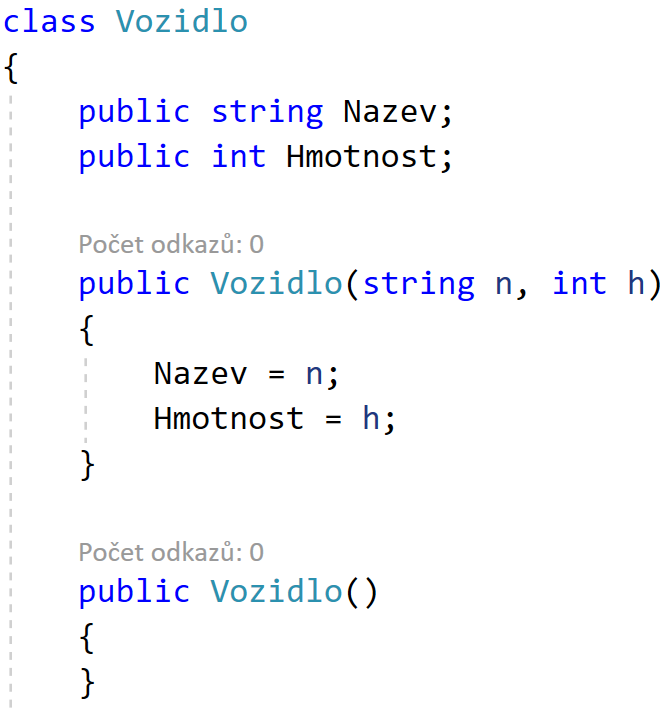 7/15
Volání konstruktoru rodiče
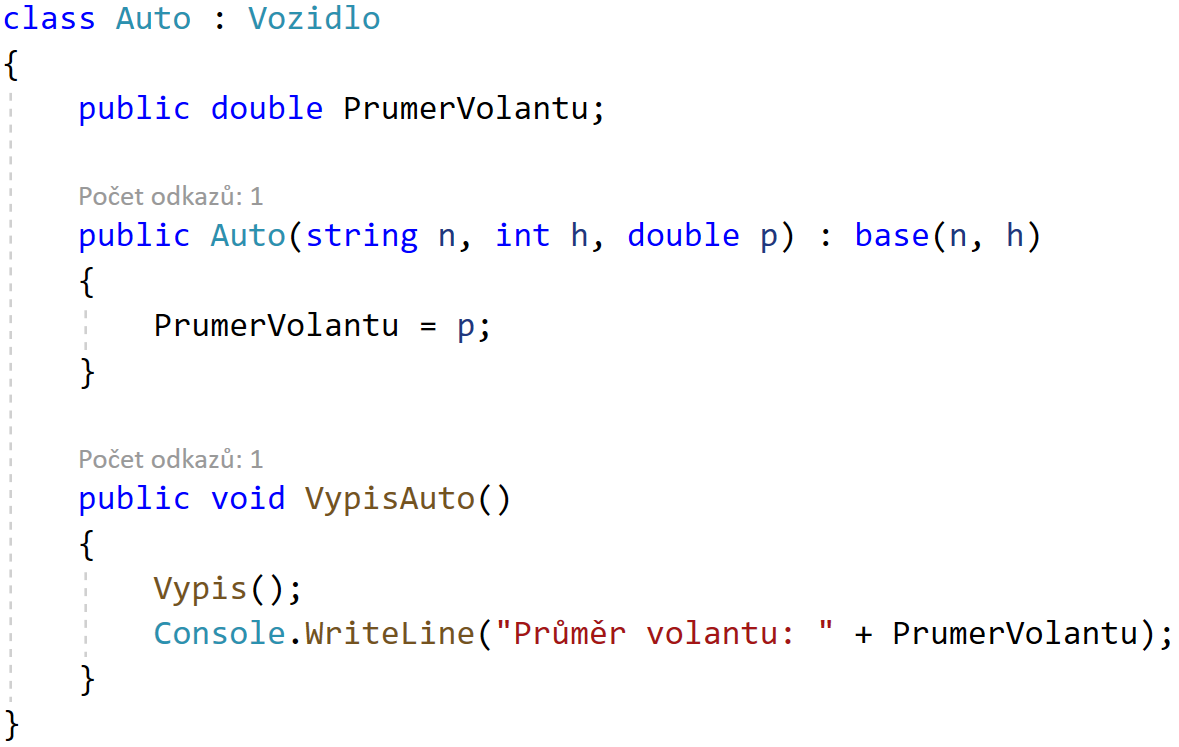 8/15
Virtuální metody
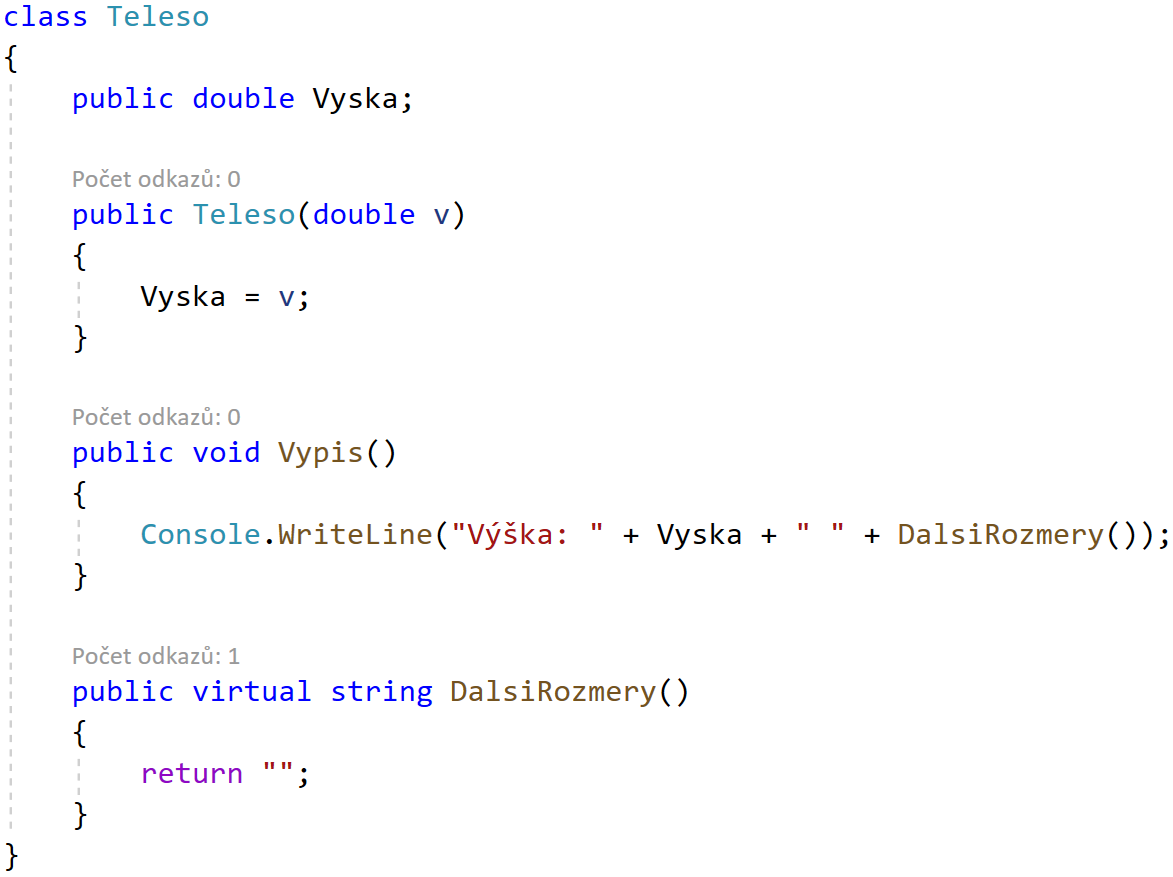 9/15
Virtuální metody
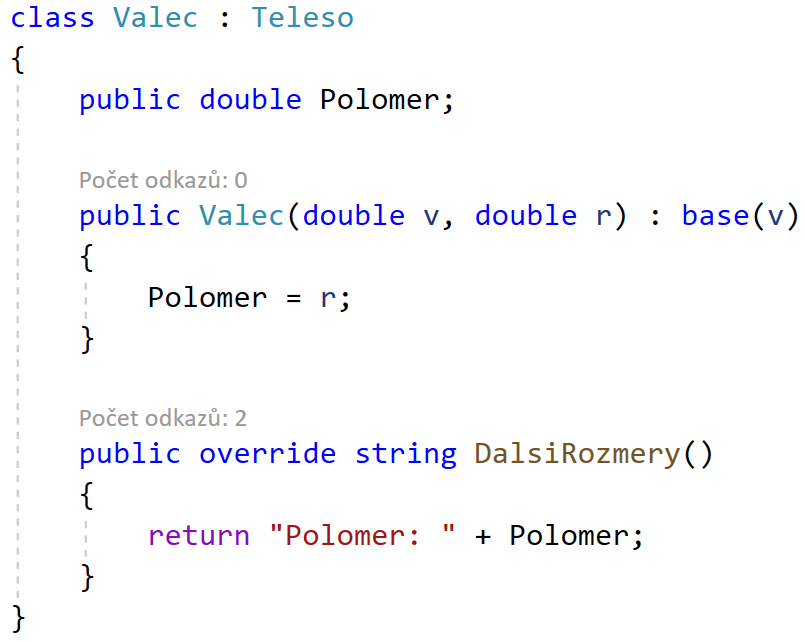 10/15
Metoda ToString
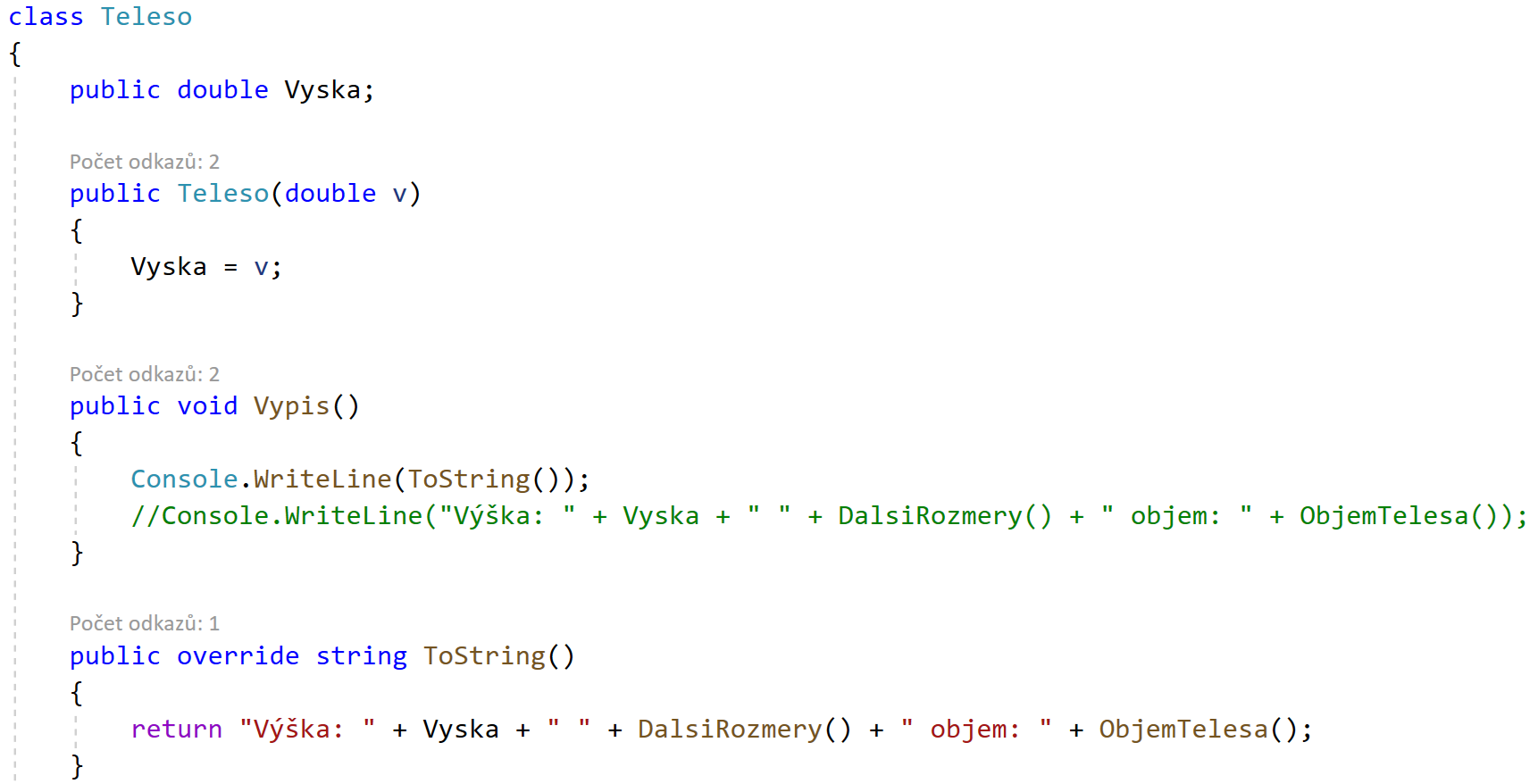 11/15
Klíčové slovo this
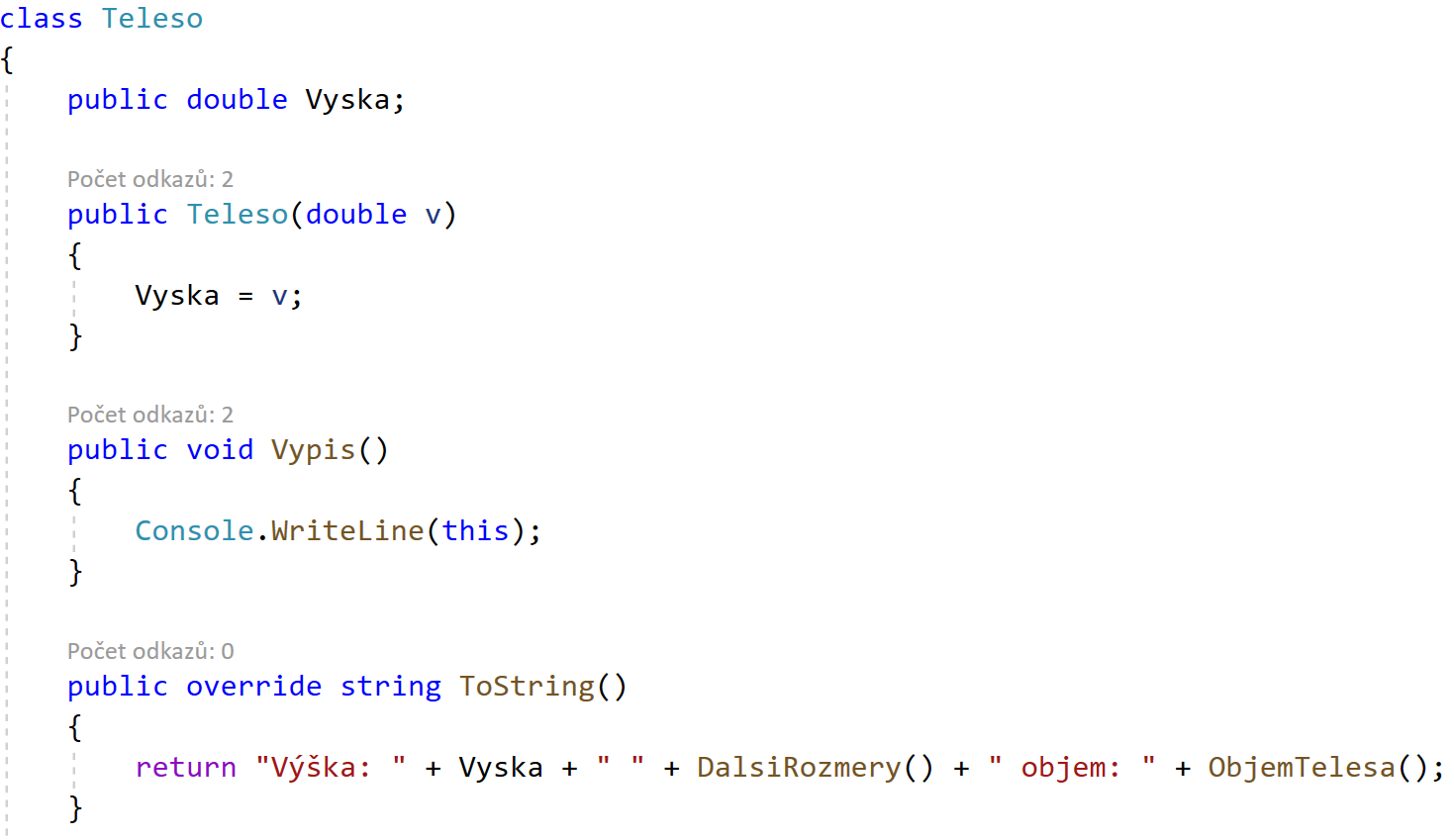 12/15
Abstraktní třída
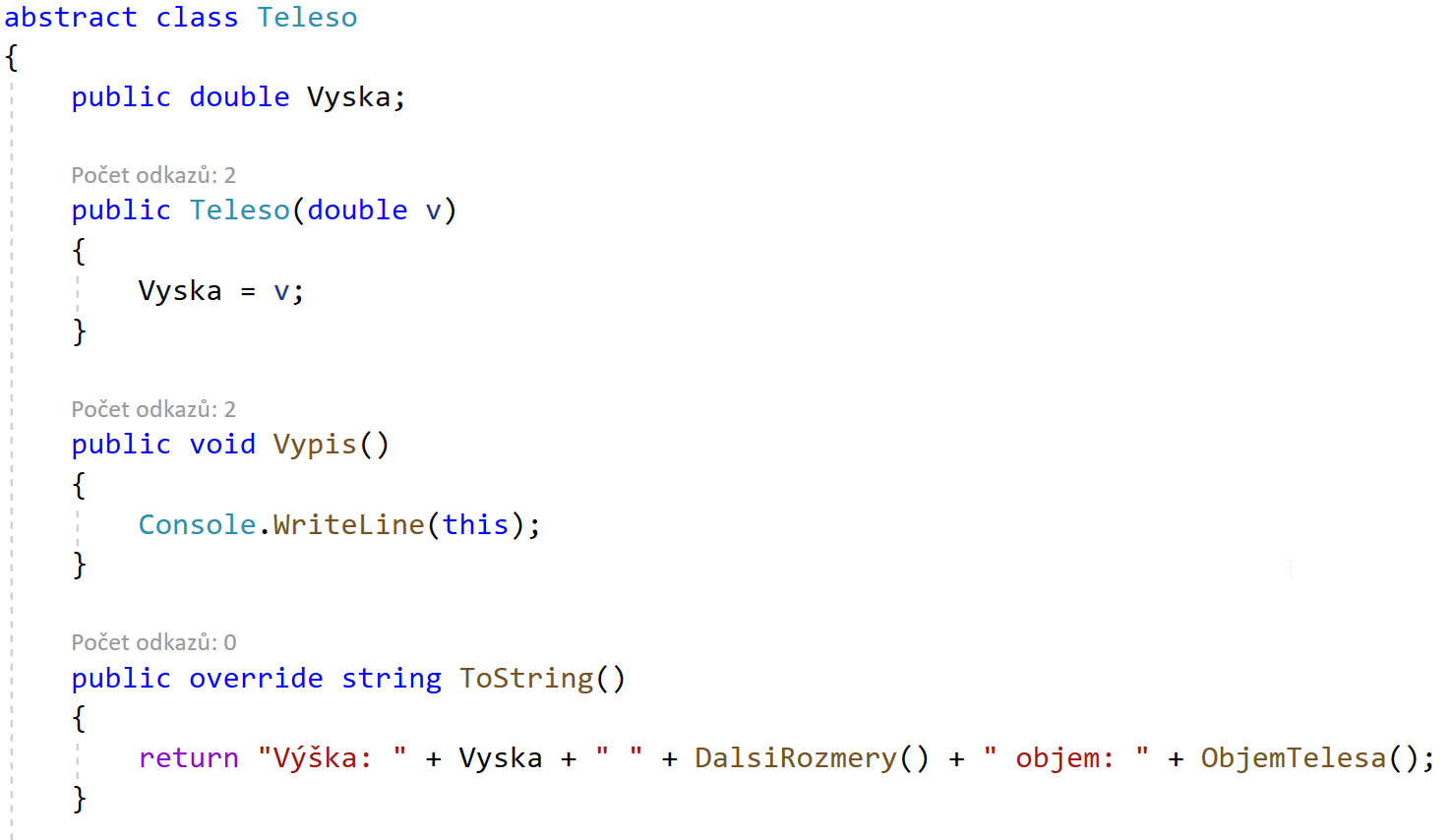 13/15
Uzavřená třída
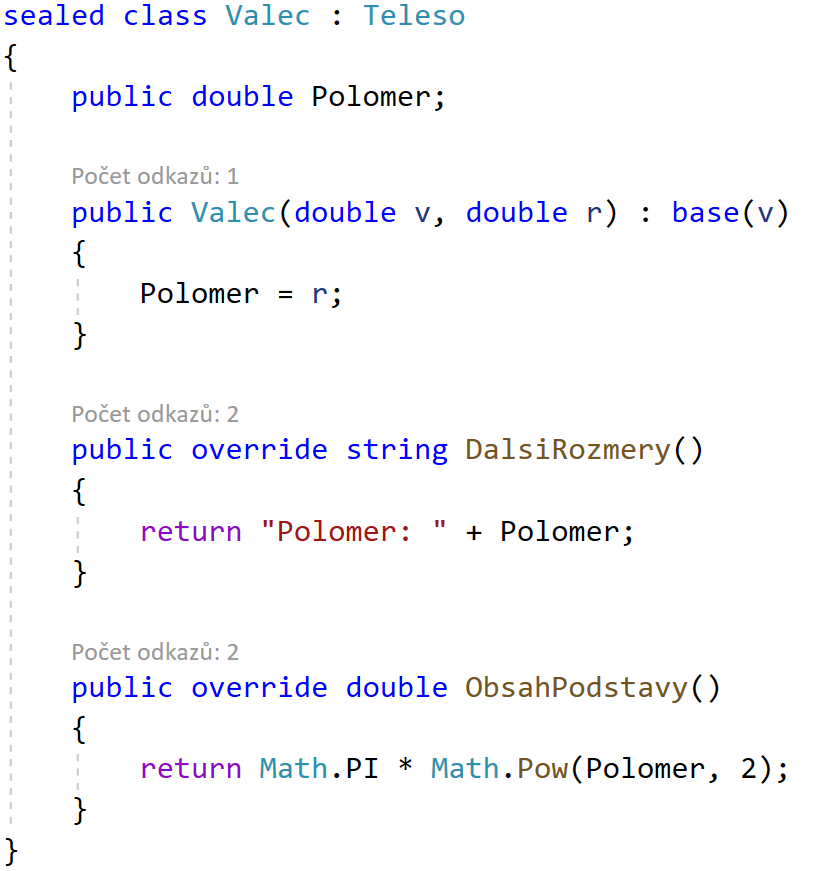 14/15
Polymorfismus
Polymorfismus je důležitá vlastnost objektového programování umožňující, aby metoda se stejným názvem měnila své chování v závislosti na počtu nebo typu parametrů. Zkusme si nyní demonstrovat tuto vlastnost na třídě Matemetika, v níž bychom chtěli mít metody pro součet dvou reálných čísel, tří reálných čísel a rovněž metodu pro součet dvou čísel, která jsou ale zadána jako řetězce. Pokud bychom nevěděli o polymorfismu, museli bychom každou metodu pojmenovat jinak, např. Soucet2, Soucet3, SoucetString. Se znalostí polymorfismu nám ovšem tyto starosti odpadají, protože všechny metody můžeme pojmenovat stejně a překladač sám pozná podle počtu a typu parametrů, kterou metodu má použít
15/15
Polymorfismus
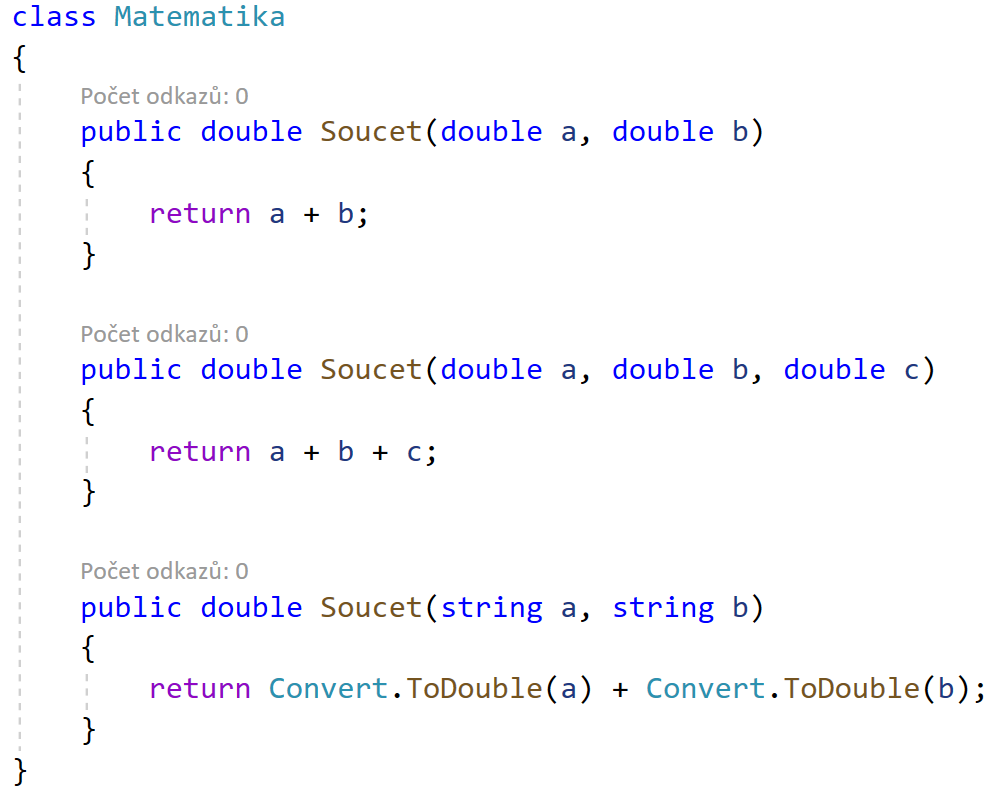 16/15
Přetěžování operátorů
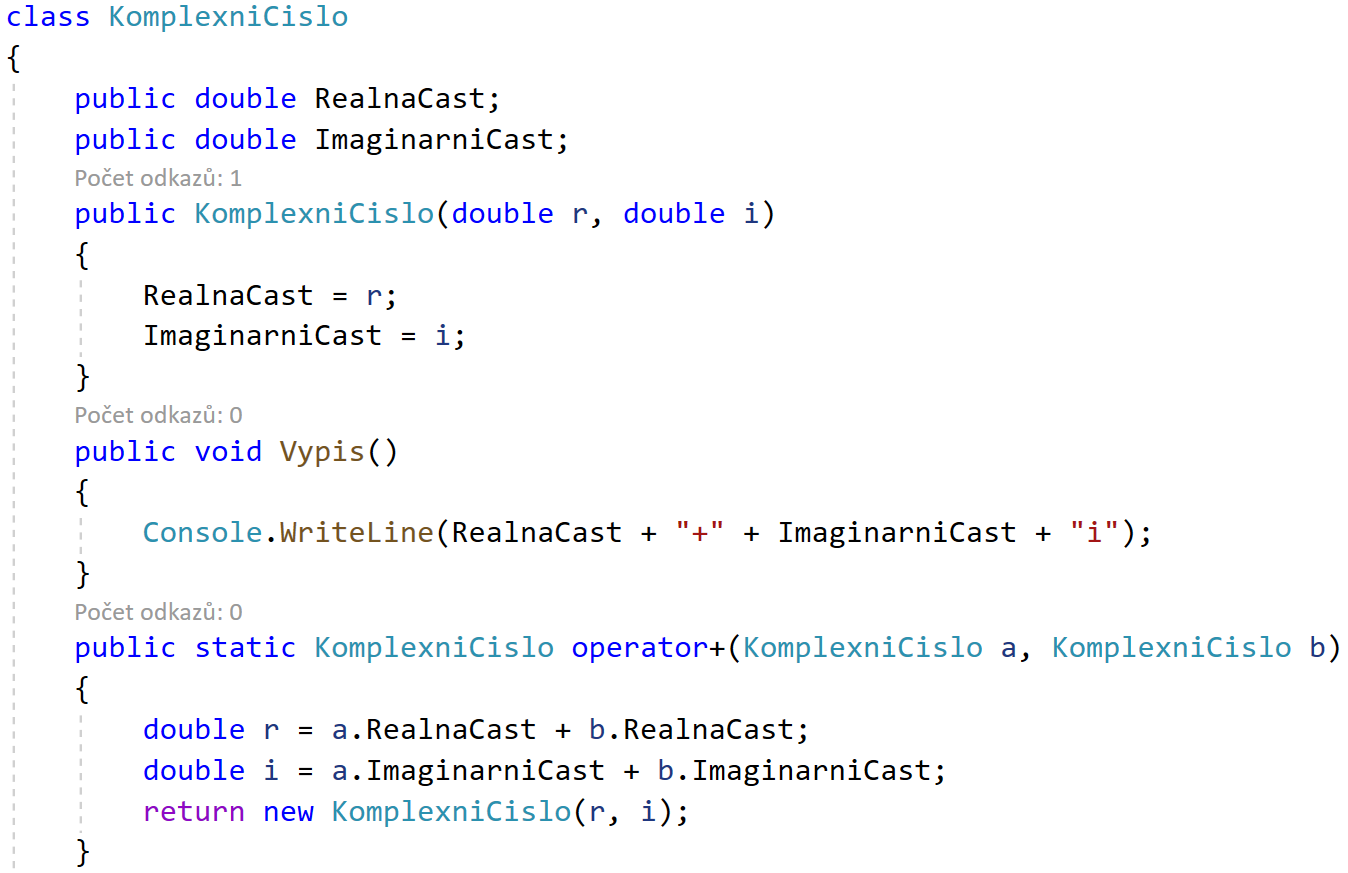 17/15
Využití přetíženého operátoru
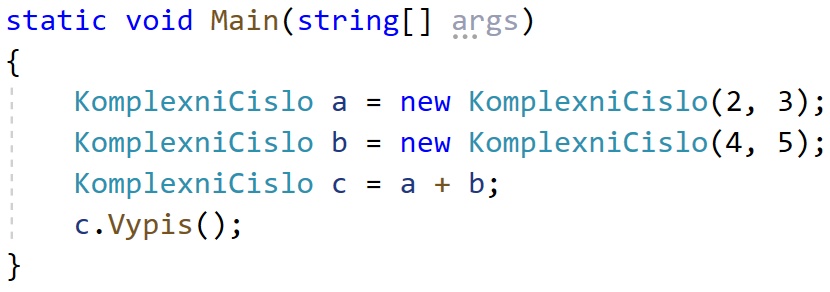 18/15
Přetížení operátoru unární -
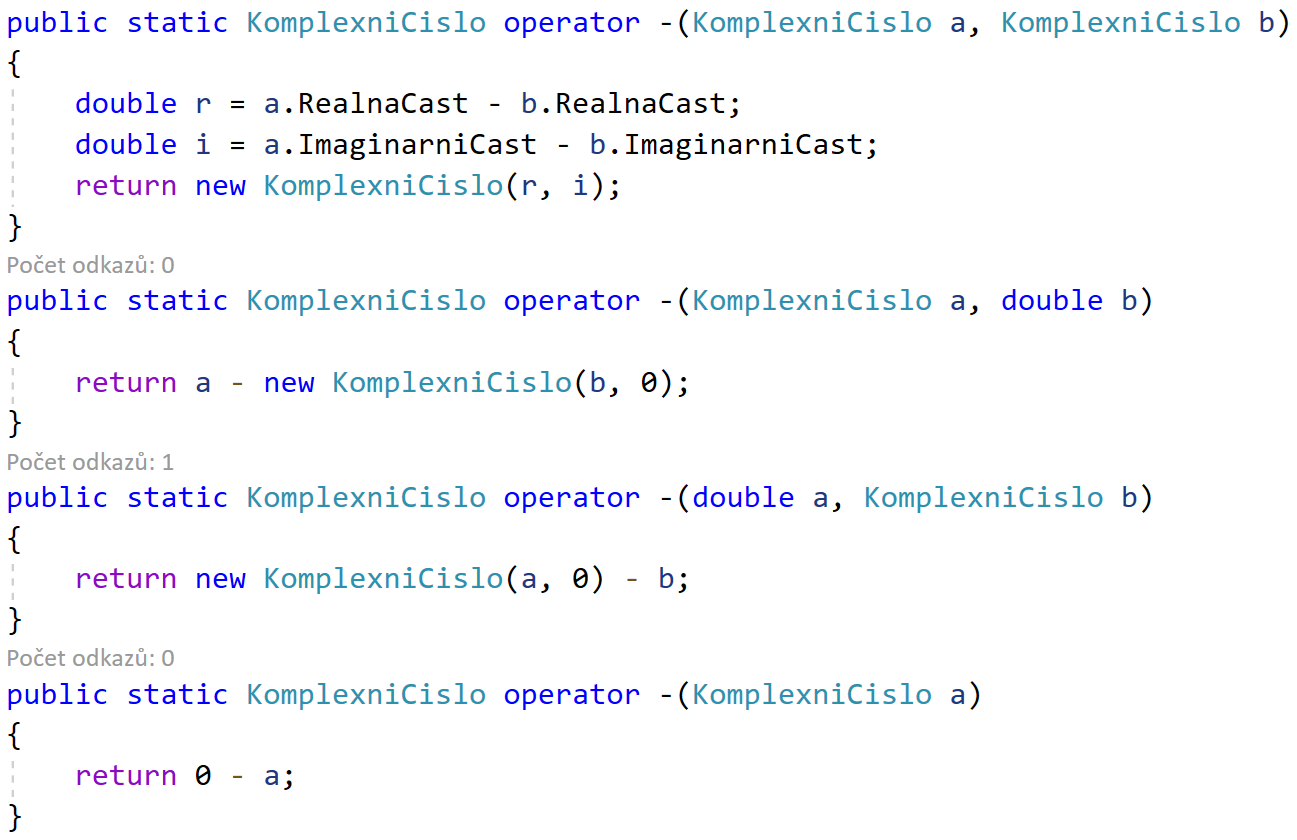 19/15
Použití přetížených operátorů
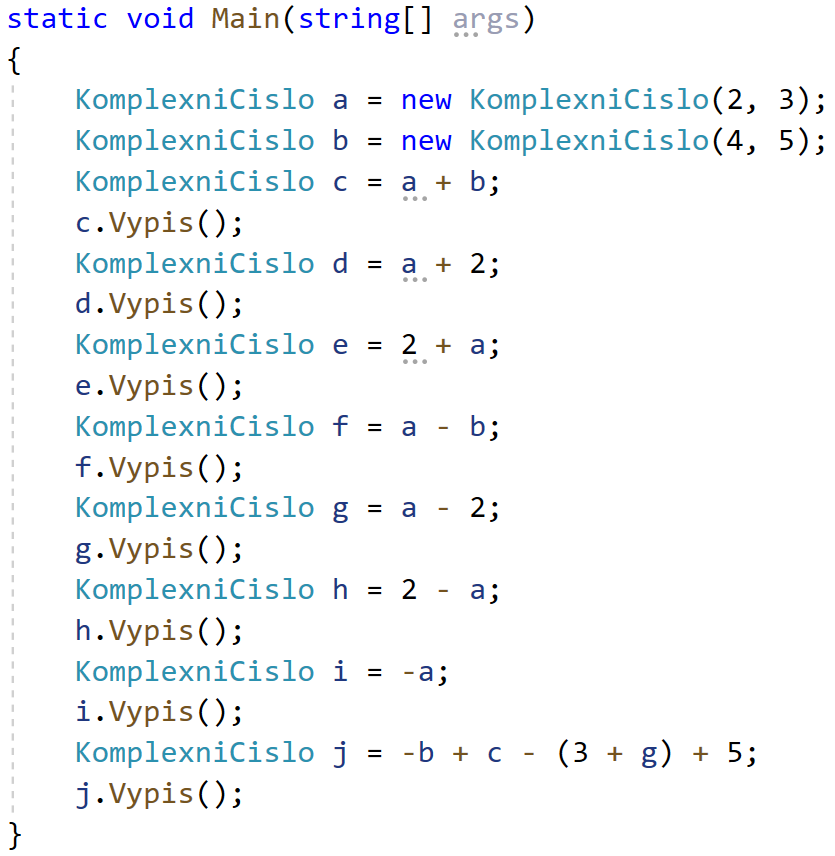 20/15
Děkuji za pozornost